Advances in Financial Technologies - AFT
October 24nd, 2023
Non-Atomic Payment Splittingin Channel Networks
Stefan Dziembowski and Paweł Kędzior
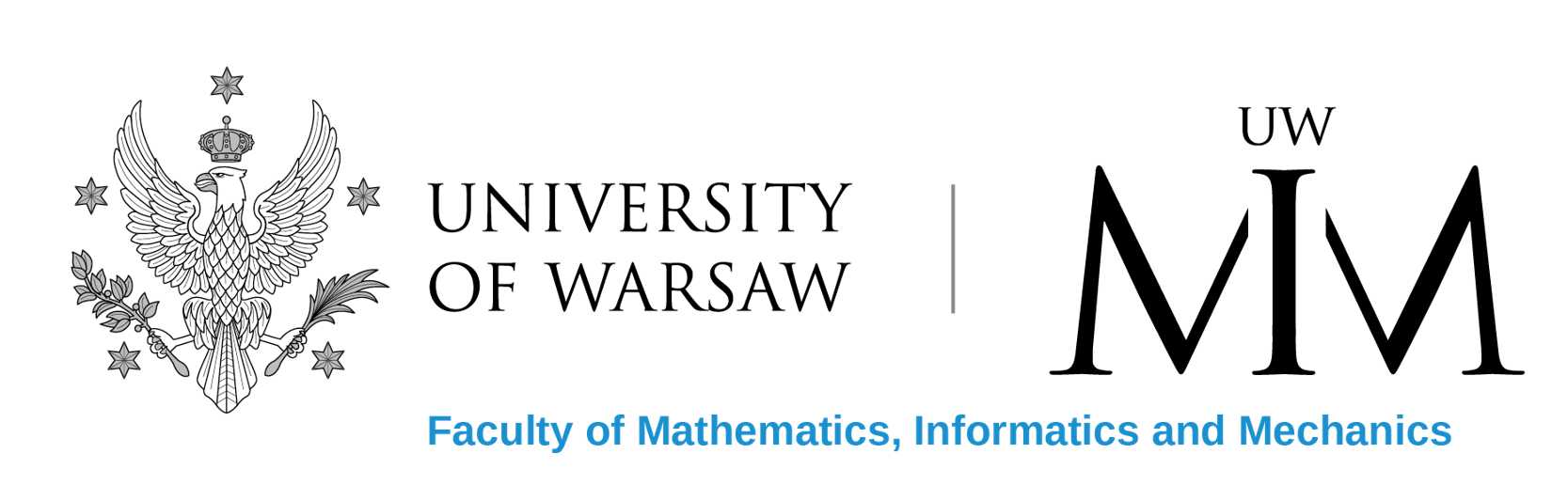 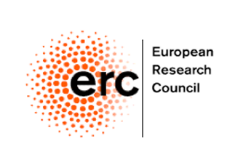 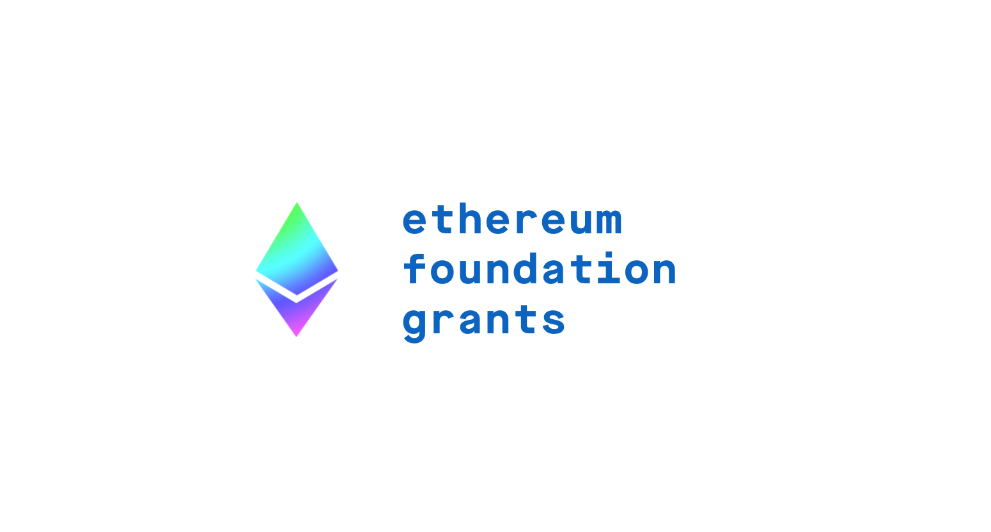 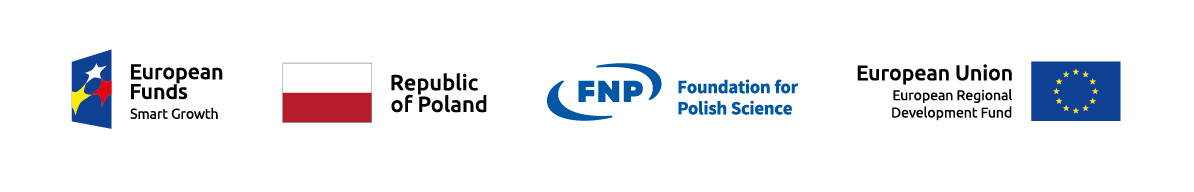 Our result in a nutshell
We introduce a new method for splitting payments in the channel networks.

The main idea is to make splitting non-atomic.

We present a protocol called EthNA that has this property.

We prove its security and implement it.
Payment channels
(e.g. the Lightning Network, Raiden Network)





Alice and Bob establish a channel that allows them to do transactions without posting them on the blockchain.

Lots of papers on this topic in recent years!

Channels are constructed using “smart contracts”.
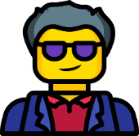 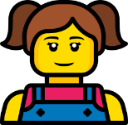 Bob
Alice
payment channel
In more detail:
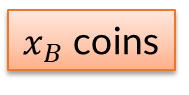 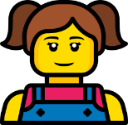 payment channel
Bob
Alice
initially Alice and Bob open a channel by posting a smart contract on the ledger and depositing some coins into it.
then they can change channel’s balance (without informing the ledger about it),
finally: they close the channel (by talking to the smart contract) and convert the balance to “real coins”.
on-chain
off-chain
on-chain
Payment networks
Problem: every pair of parties requires a separate channel…
Idea: We can let the parties “route” the payments.
For example 1 coin can be transferred from Alice to Bob as follows:
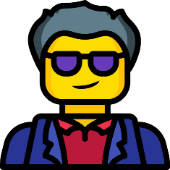 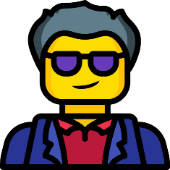 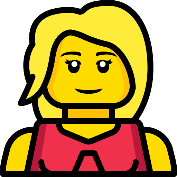 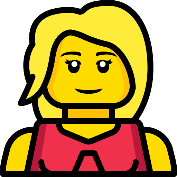 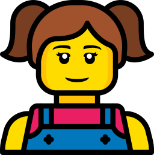 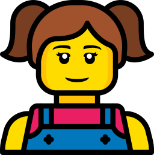 Bob
Bob
Carol
Carol
Alice
Alice
10
10
10
10
1 coin
9
11
11
9
More details
1 coin
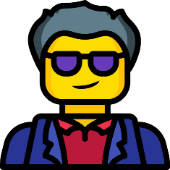 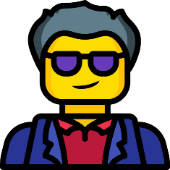 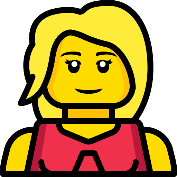 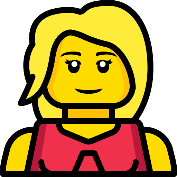 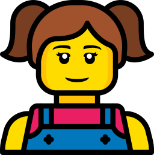 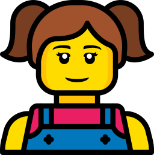 pushes 1 coin to Bob (deadline: 2h)
pushes 1 coin from Alice (deadline: 1h)
Bob
Bob
Carol
Carol
Alice
Alice
9
10
10
10
9
10
wants to transfer 1 coin to Bob
acknowledges 1 coin
acknowledges 1 coin
obtains a receipt that 1 coin was transferred
9
10
11
9
10
11
How many coins can be transferred?
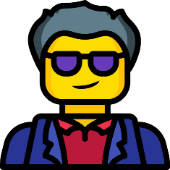 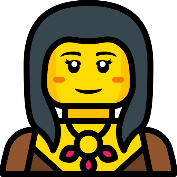 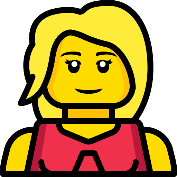 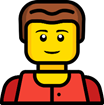 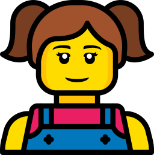 1
10
Bob
Carol
Dave
Emily
Alice
1
1
10
1
1
2
3
1
3
1
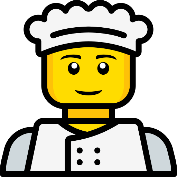 1
2
Note: this requires splitting 5 coins into smaller “sub-payments”
Fred
Previous approaches
DRAWBACKS

Splitting cannot be adapted to changing capacity.
All the “acknowledgments” need to be aggregated by Alice.
trivial idea: let Alice split the payments “at the source”
another popular idea: Atomic Payment Splitting.
DRAWBACKS

Coins stay locked for a long time.
The success of your transfer depends on other intermediaries.
“Deadlocks’ can occur.
Outline
Introduction
What we do
How we do it
Applications
Our main idea
Make splitting more flexible by permitting that not all the coins are transferred.
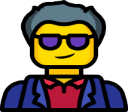 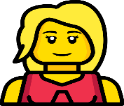 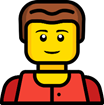 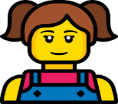 Bob
Carol
Alice
Dave
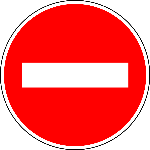 Even if this payment doesn’t succeed, the payment that goes via Carol can be completed.
This does not have the problems of atomic splitting!

On the other hand: we have to accept “partial receipts” (when not all coins are transferred)
Non-Atomic Payment Splitting
Main Features:
payment splitting is done adaptively by the intermediaries
it’s ok if not all coins are transferred
Justification:

sometimes payments can be transferred in “installments”

in some applications the amount of goods that are delivered can be proportional to the amount paid.
Example (pushing payments)
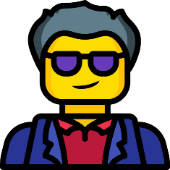 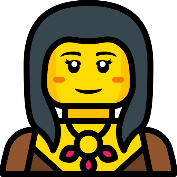 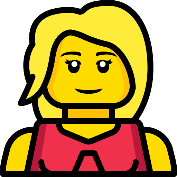 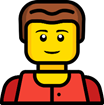 push 1 coin, 2h
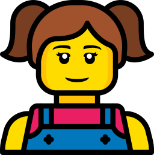 push 1 coin, 1h
9
1
10
Bob
Carol
Dave
Emily
Alice
1
0
1
push 9 coins, 3h
push 3 coins, 2h
push 3 coins, 1h
1
10
0
1
1
3
2
3
0
1
wants to transfer 10 coins to Bob
new capacity!
0
3
1
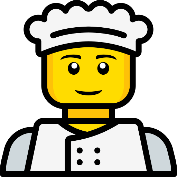 push 3 coins, 2h
push 2 coins, 1h
1
0
2
Fred
Example (acknowledging)
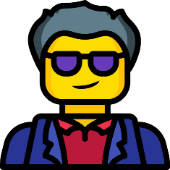 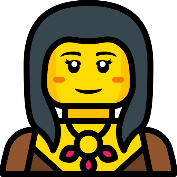 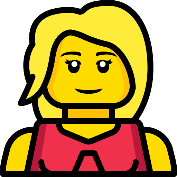 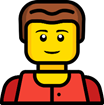 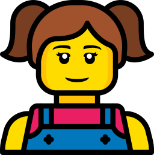 ack 1 out of 1
ack 1 out of 1
2
1
9
Bob
Carol
Dave
Emily
Alice
2
1
0
ack 5 out of 9
ack 3 out of 3
ack 3 out of 3
4
5
1
6
1
1
0
0
4
1
1
0
3
1
transferred 6 out of 10
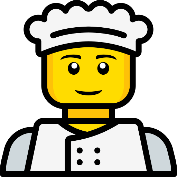 ack 2 out of 3
ack 2 out of 2
3
1
0
Fred
Outline
Introduction
What we do
How we do it
Applications
Our protocol
“Ethereum”
“Non-Atomic”
EthNA
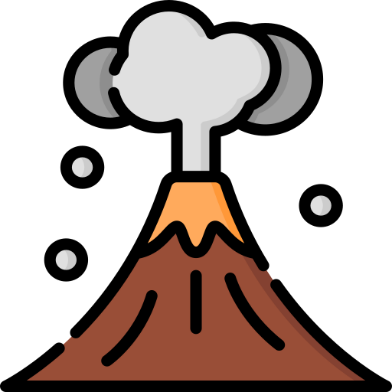 Payments in the network split like the lava stream
Our main tool: fraud proofs.
Most important properties
If the sender is honest, he will always hold a receipt for a value that is at least equal to what he sent.

If the receiver is honest, the sender will never hold a receipt for a value higher than what she received.

As long as each intermediary is honest – she will never loose money.


For the details – see the paper.
Outline
Introduction
What we do
How we do it
Applications
Applications
Thanks!
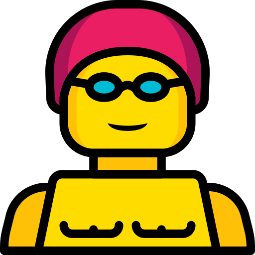 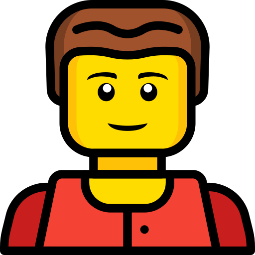 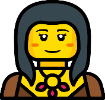 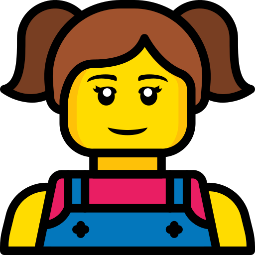 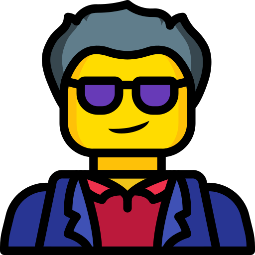 Supported by the Ethereum Foundation, Foundation for Polish Science, and European Research Council.